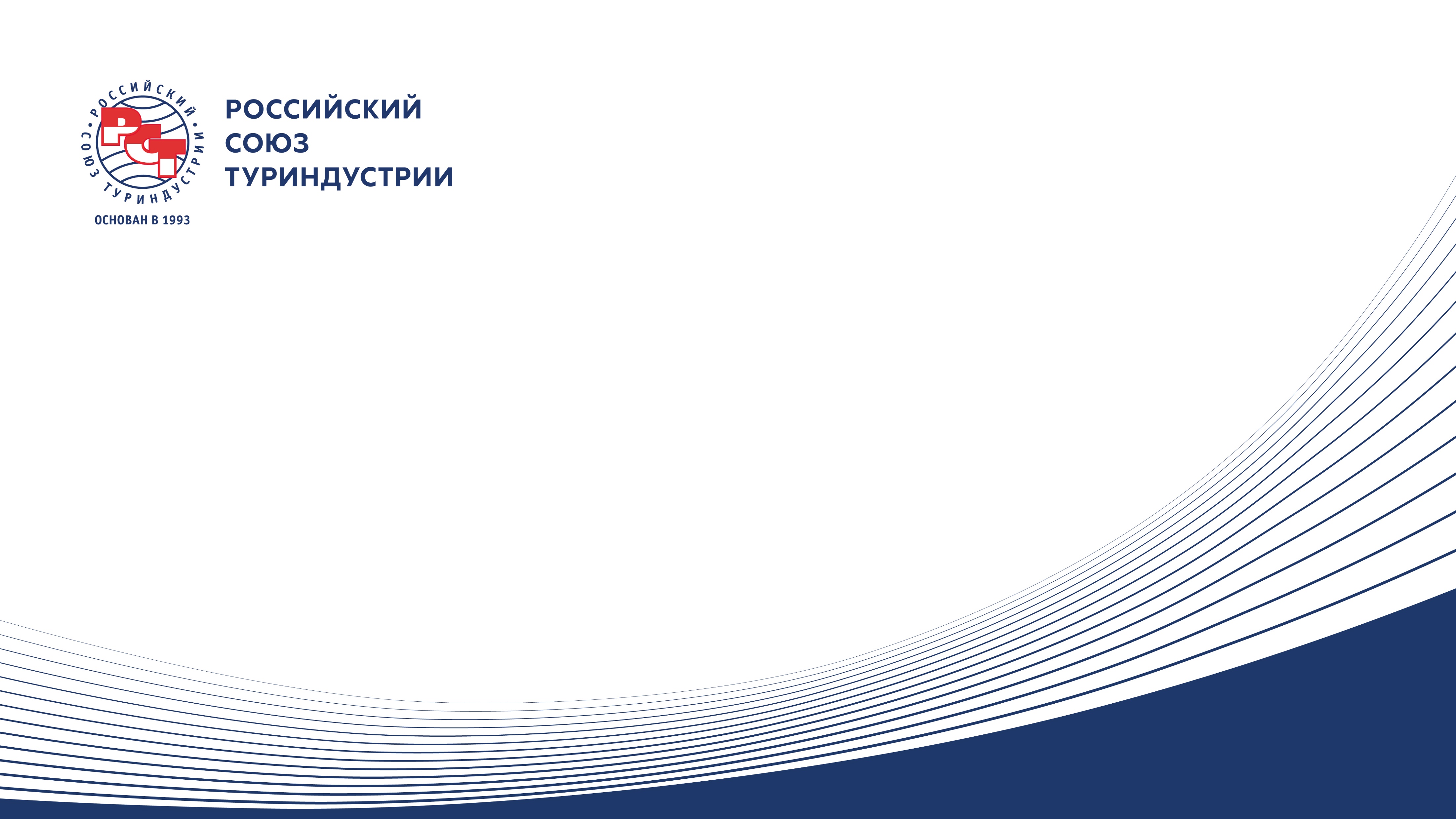 План деятельностиКомитета РСТ по въездному туризму в 2023 годуруководитель – Флит Леонид Исаакович;соруководитель – Венгин Алексей Юрьевич2023 г.
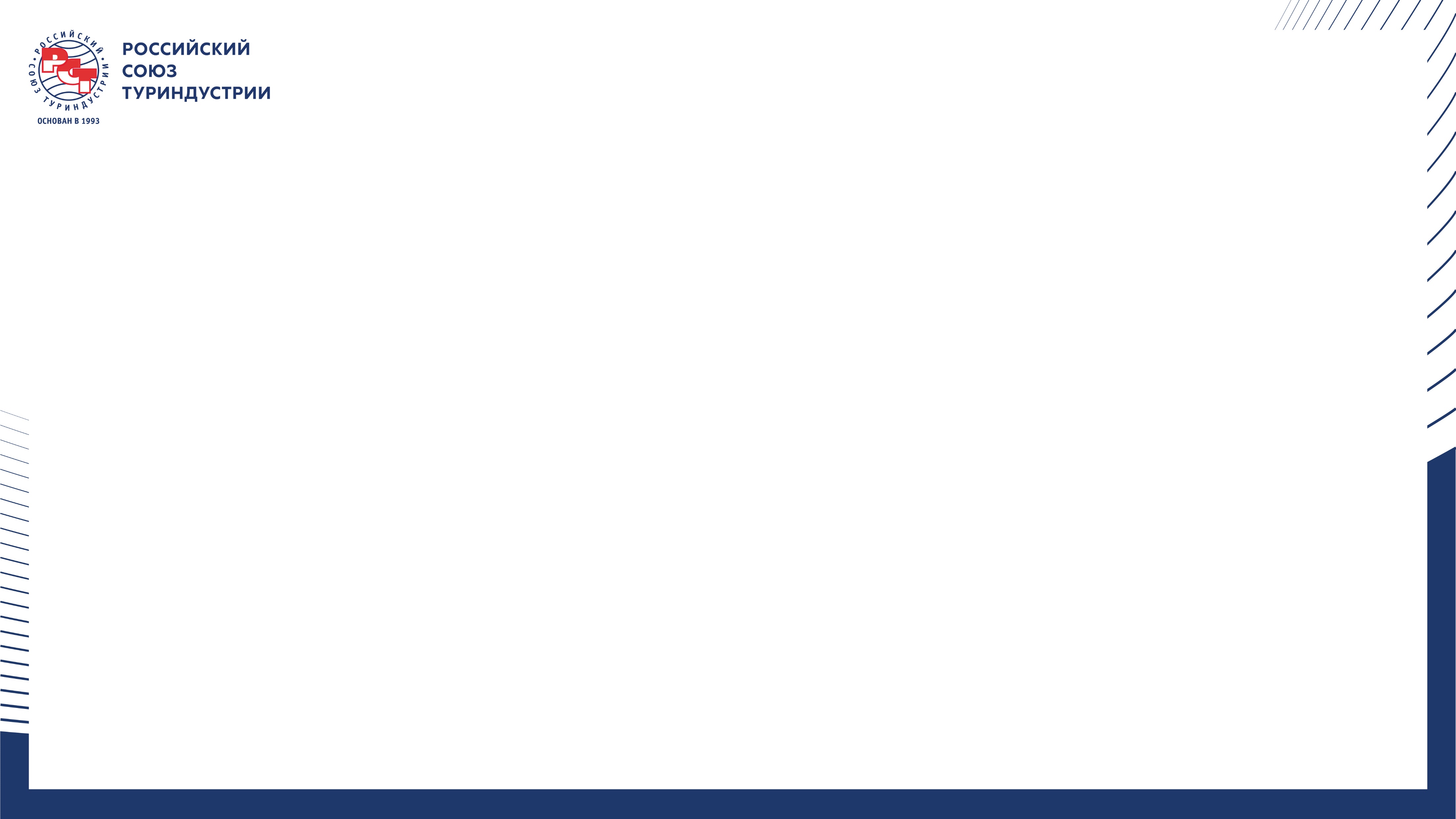 План деятельности комитета РСТ по въездному туризму в 2023 году:
Способствование скорейшему запуску системы электронных виз с дружественными странами, включая проблемные вопросы онлайн оплаты консульских и сопутствующих сборов.
Восстановление безвизового обмена организованных туристских групп с КНР.
Запуск работы Центра компетенций по въездному туризму.
Обеспечение возможности иностранным туристам использовать платежные карты при оплате услуг на территории Российской Федерации.
Финансовая поддержка российских авиакомпаний, которые осуществляют заказные рейсы для иностранных туристов из Ирана, Бахрейна, Саудовской Аравии, Катара, Кувейта, Индии и др. дружественных стран.
Проработка механизмов финансирования экспорта туристических услуг с Российским экспортным центром, и региональными центрами поддержки экспорта.
Способствование запуску системной программы продвижения въездного турпродукта на b2b аудиторию на целевых зарубежных рынках.
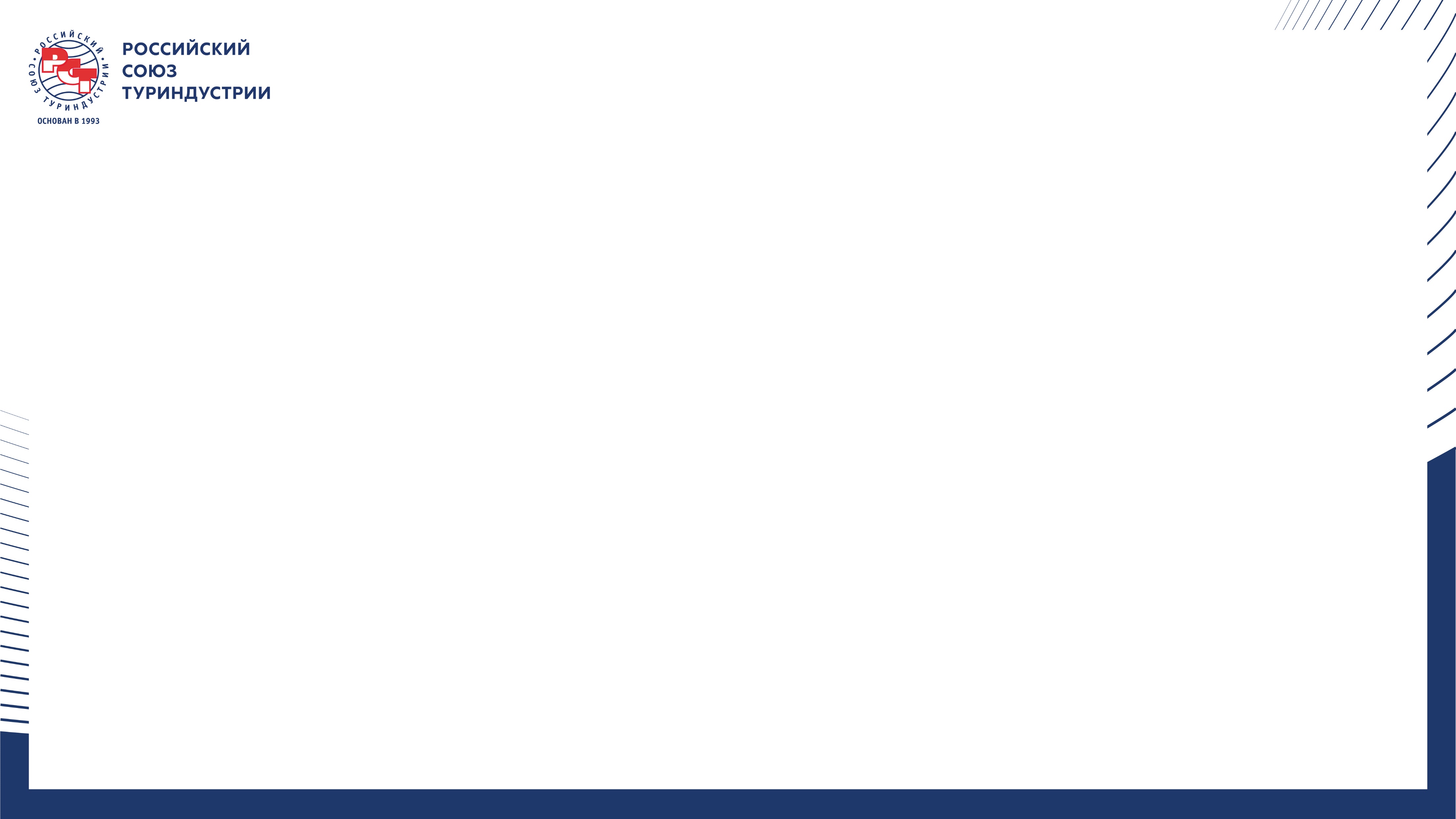 Отмена НДС для туроператоров по въездному туризму (пп. в) п. 1 поручения Президента Российской Федерации от 06.03.2023 № Пр-463).
Снижение стоимости российских виз для иностранных туристов по принципу взаимности. К примеру, для граждан Турецкой республики стоимость визы 140 долларов, для граждан КНР доходит до 150-200 долларов. Возможность проставления визовой марки на отдельный лист.
Разработка и реализация Минэкономразвития, совместно с принимающими туроператорами, программы продвижения Российской Федерации как туристического направления на внешних рынках на условиях софинансирования в формате взаимодействия государства и бизнеса.
Инициировать продолжение программы стимулирования туроператоров в сфере въездного туризма посредством предоставления субсидий из федерального бюджета на государственную поддержку организаций, обеспечивающих прирост количества посетивших Российскую Федерацию иностранных туристов в рамках Постановления Правительства РФ от 30.04.2019 № 534. Проработать вопросы отчетности при реализации данного постановления.